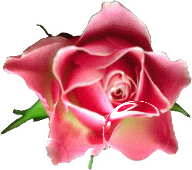 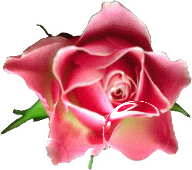 Welcome to our class 5 A
Teacher: Tran Dang KhanhNhung
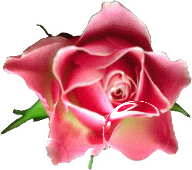 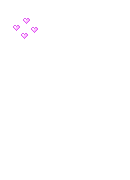 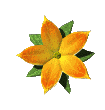 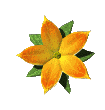 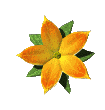 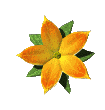 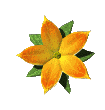 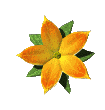 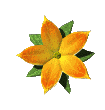 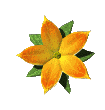 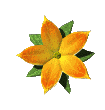 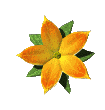 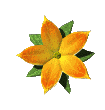 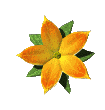 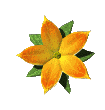 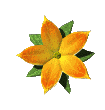 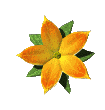 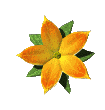 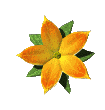 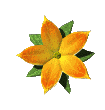 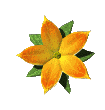 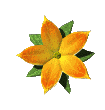 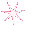 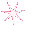 UNIT 3
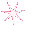 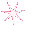 Where didyou go on holiday?
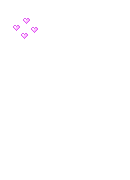 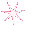 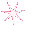 Lesson 2
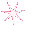 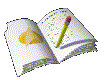 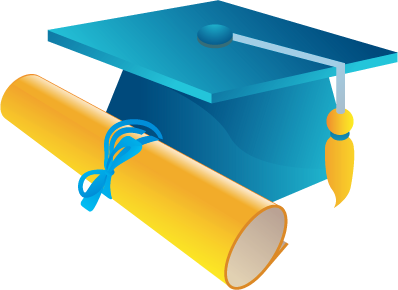 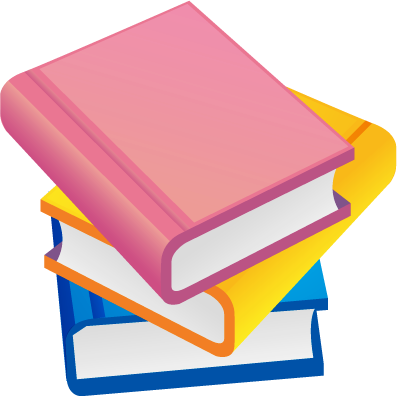 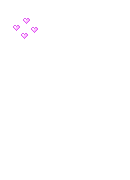 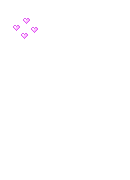 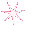 vocabulary
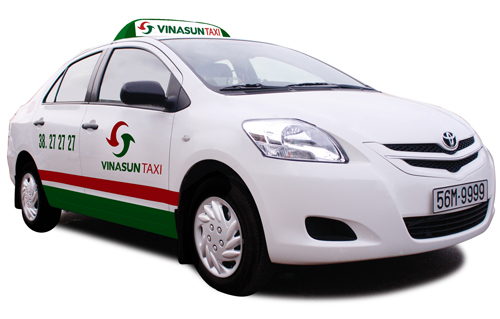 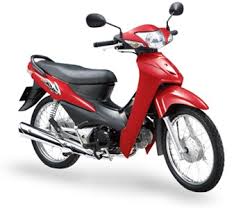 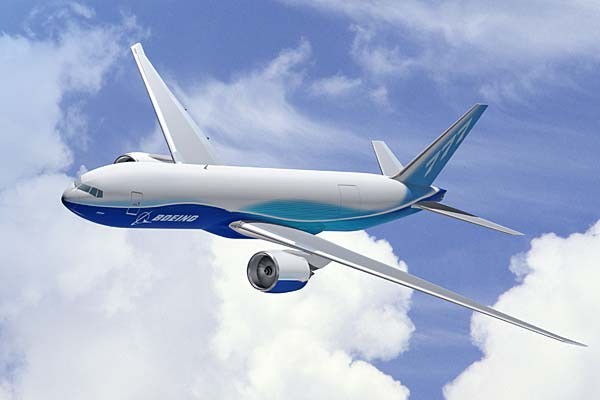 taxi
plane
motorbike
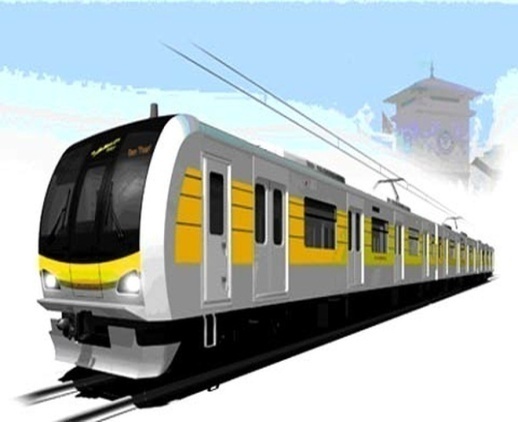 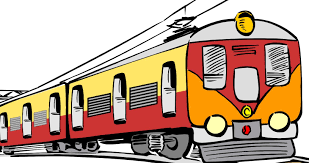 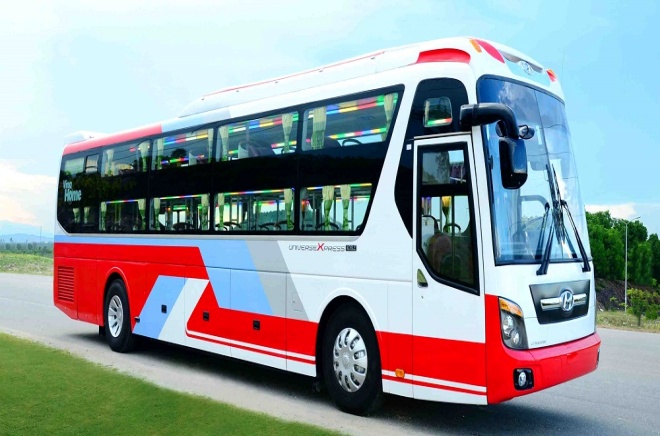 train
underground
coach
Model sentences:
A :How did you get there?
B: I went by coach.
Model sentences:
A: How did you get there?
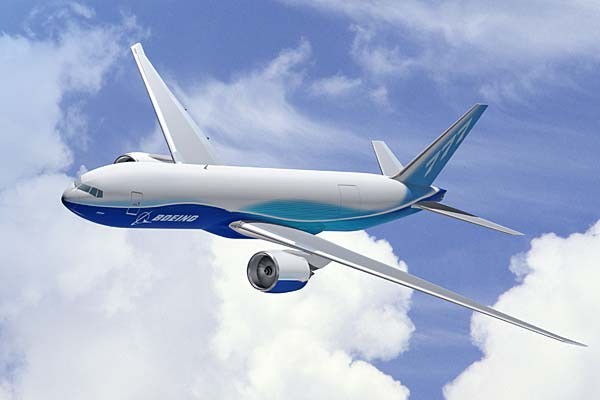 B: I went by .
Model sentences:
A: How did you get there?
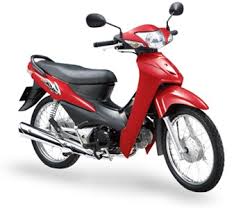 B: I went by .
Model sentences:
A: How did you get there?
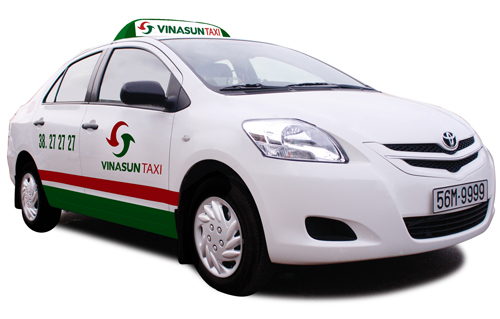 B: I went by.
Model sentences:
A: How did you get there?
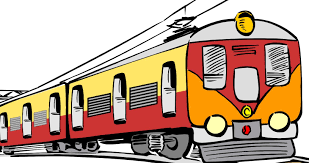 B: I went by.
Model sentences:
A: How did you get there?
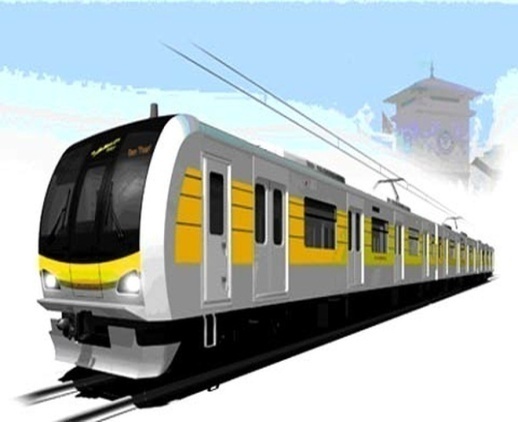 B: I went by .
A: How did you get there?
B: I went by ………….
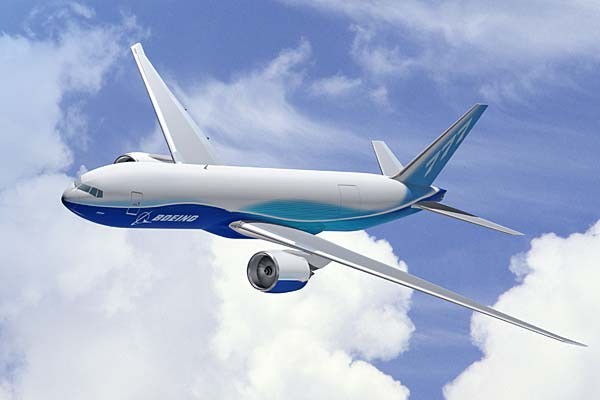 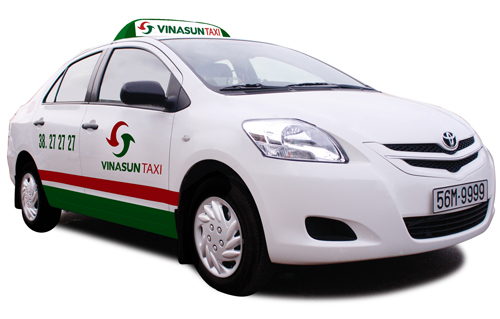 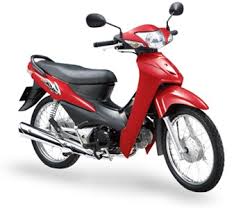 taxi
plane
motorbike
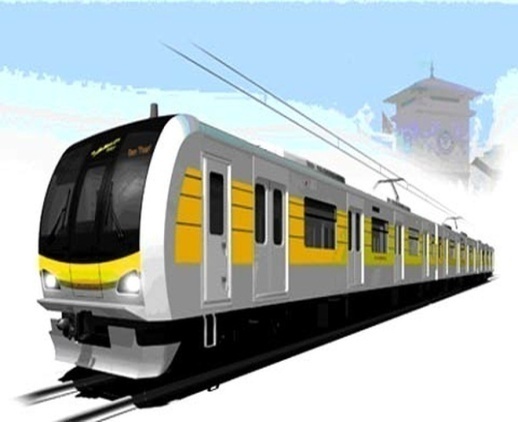 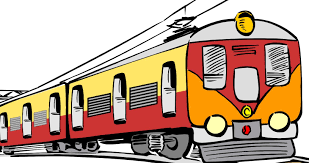 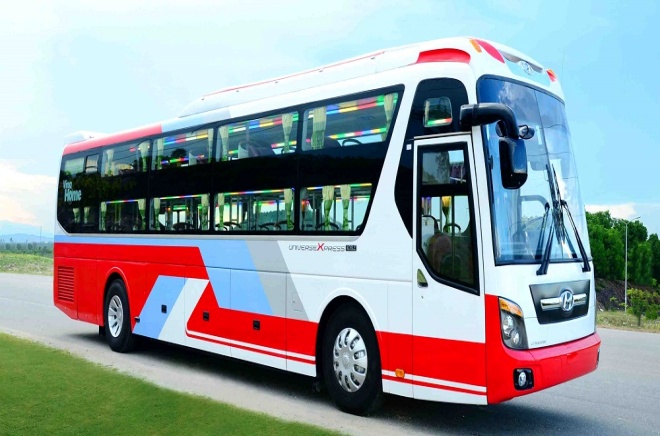 train
underground
coach
CHÚC CÁC EM HỌC TỐT